Atualização em Farmácia Comunitária, VIH DO DIAGNÓSTICO À REFERENCIAÇÃO
Paula Proença
Serviço de Doenças Infecciosas
CENTRO HOSPITALAR DO ALGARVE –
Unidade Hospitalar de Faro
RASTREIO DE INFEÇÃO VIH NO ADULTO
UM MUNDO IDEAL
O MUNDO REAL
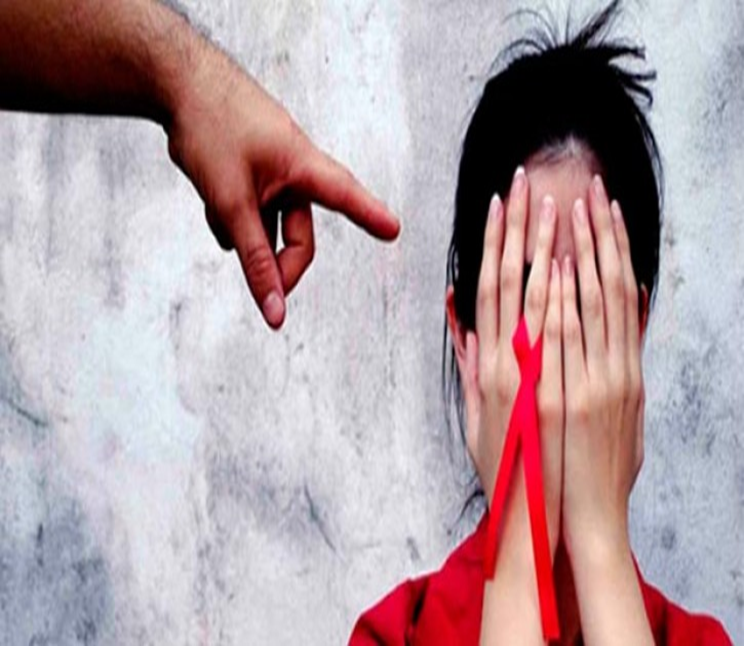 90-90-90 A ERRADICAÇÃO DA INFECÇÃO
As metas 90-90-90 da ONUSIDA estabelecem o seguinte: 
em 2020, 90% das pessoas infectadas devem estar diagnosticadas; destas, 90% devem estar em tratamento e, neste grupo, 90% devem ter uma carga viral indetectável, não podendo assim infectar terceiros.
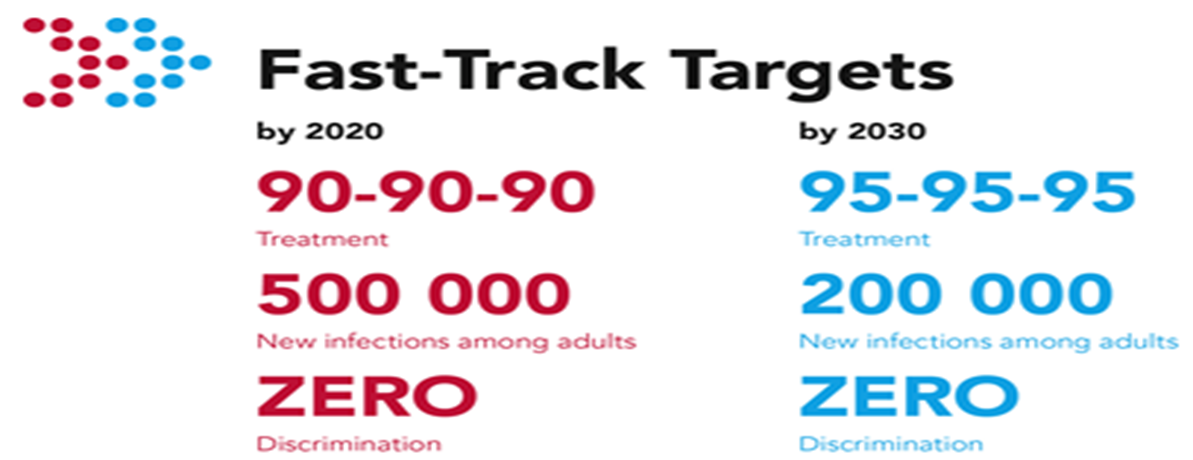 RASTREIO DE INFEÇÃO VIH
EPIDEMIOLOGIA DA INFECÇÃO
HISTÓRIA NATURAL
DIAGNÓSTICO PRECOCE
REFERENCIAÇÃO
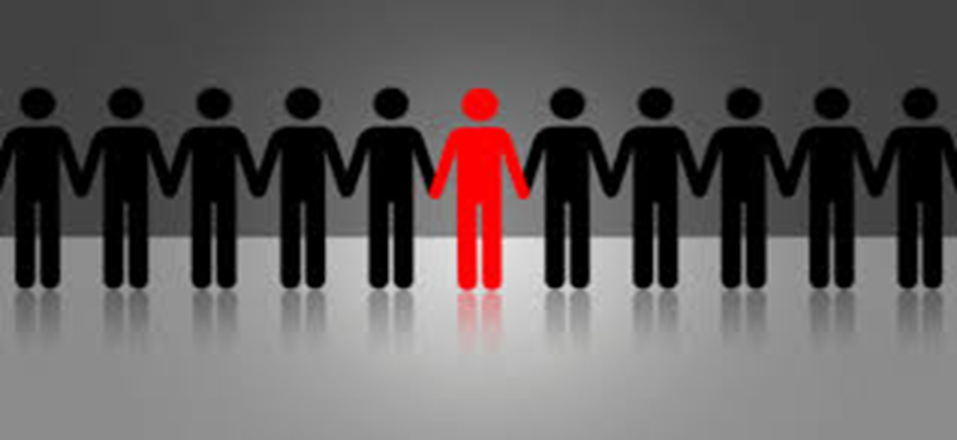 INFEÇÃO VIH : O MUNDO REAL
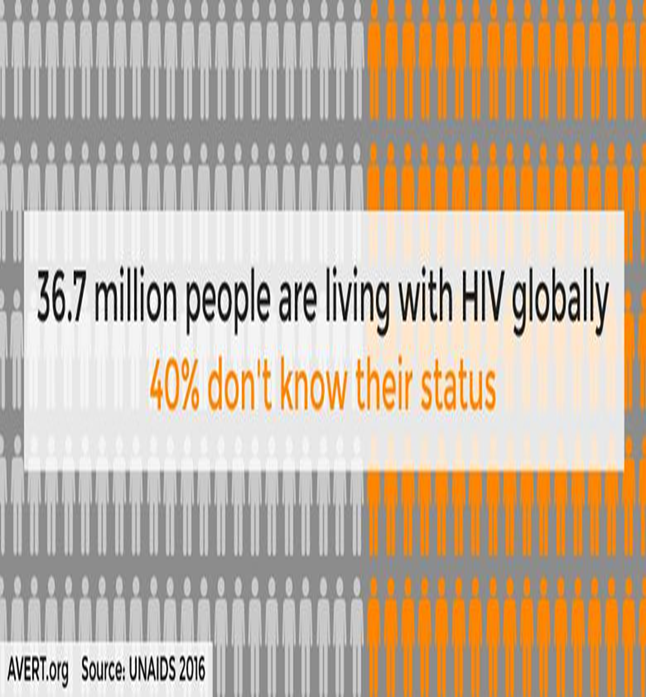 INFEÇÃO VIH : O MUNDO REAL
INFECÃO VIH EM PORTUGAL
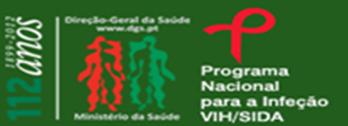 INFECÃO  VIH : PORTUGAL
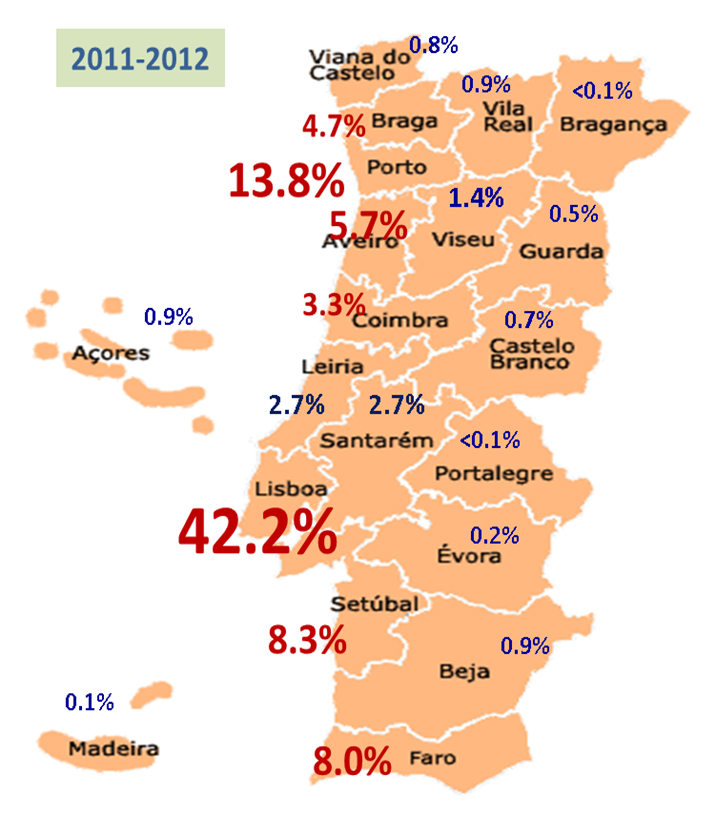 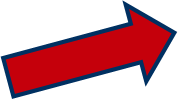 INFEÇÃO VIH ADULTO: PORTUGAL
EPIDEMIOLOGIA DA INFEÇAO EM PORTUGAL
ACTUALMENTE QUAIS SÃO OS GRUPOS DE RISCO MAIS AFECTADOS EM PORTUGAL?
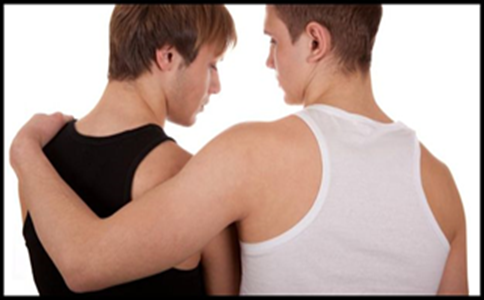 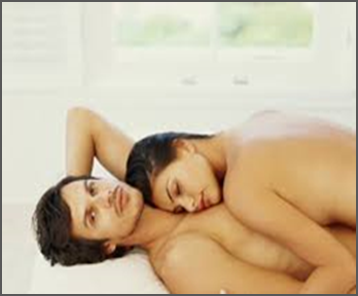 RESPOSTAS
1-TOXICODEPENDENTES.
2-HOMENS QUE TEM SEXO COM HOMENS.
3-HETEROSEXUAIS.
4-PROSTITUTAS.
INFECÃO VIH PORTUGAL 2016
ÓBITOS POR VIH EM PORTUGAL
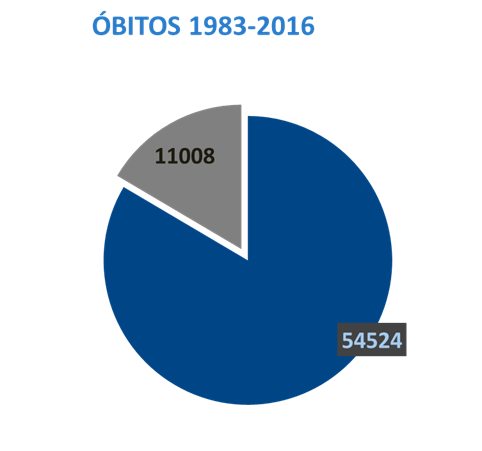 Programa de infecção VIH e tuberculose DGS 2017
HISTÓRIA NATURAL DA DOENÇA
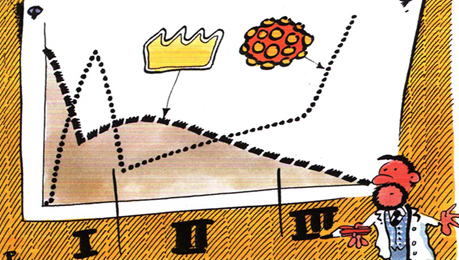 PRIMO-INFECÇÃO OU SEROCONVERSÃO
Sintomas 2-4 semanas após o contágio, 
duração variável (dias ou semanas)
SÍNDROME MONONUCLEÓSICO, “Gripe”, “Virose
Febre, dor de garganta, gânglios aumentados de volume, rash cutâneo semelhante a rubéola
+ Raro:    Meningite linfocitária, Hepatite aguda
Leucopénia, trombocitopénia, transaminases ligeiramente elevadas 
– PEDIR TESTE VIH!
Testes de Diagnóstico:
 Ag p 24 positivo; 
anticorpos neg, indeterminado ou pos; 
carga viral HIV positiva
FASE ASSINTOMÁTICA OU ESTADIO A
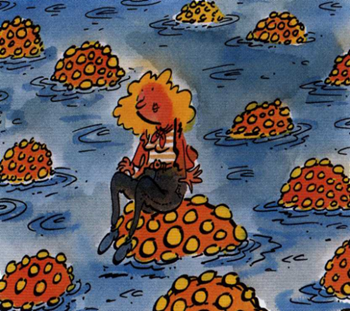 Em média ± 7 anos
( mais longa no VIH2 )
± 1%  Assintomáticos > 10 Anos
   ( Elite Controllers/Long Term Non Progressors)

Não existem  sinais de alarme ou indicadores de infeção.

Testes de diagnóstico:
Positividade para Ag e Acs HIV +;
 RNA Viral + (Carga viral)
CD4 podem estar normais ou  DIMINUIDOS
SIDA OU ESTADIO C
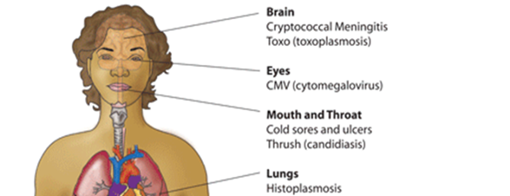 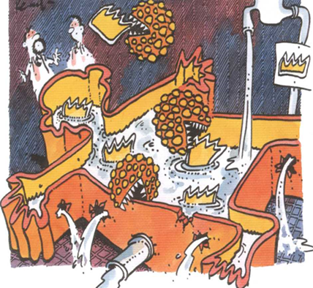 INFECÇÕES OPORTUNISTAS MAJOR:
Meningite criptococcica
Toxoplasmose cerebral
Retinite por CMV
Candidíase esofágica
Pneumonia por Pneumocystis jiroveci
Mycobacterium Avium Complex
Tuberculose
Linfoma não Hodgkin (EBV)
NEOPLASIAS            Sarcoma de Kaposi (HSV 8)
	                 Carcinoma do colo do útero (HPV)
                                   Carcinoma do canal anal (HPV
A importância do diagnóstico precoce
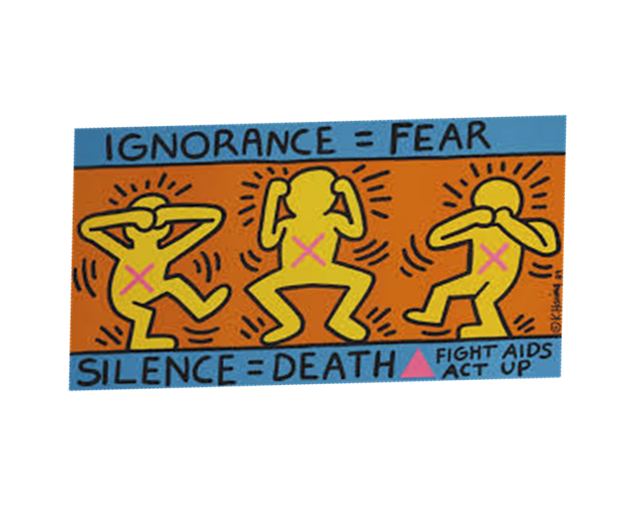 Tratamento precoce maior sobrevida
Tratamento precoce e interrupção da cadeia de transmissão.
Diagnóstico precoce e alteração do comportamento
CONHECIMENTO DO STATUS VIH E COMPORTAMENTO:
APÓS A TOMADA DE CONHECIMENTO DE QUE O TESTE VIH É POSITIVO  A PREVALÊNCIA DE COMPORTAMENTOS SEXUAIS DE ALTO RISCO REDUZ-SE SUBSTANCIALMENTE .
Meta análise que mostra redução de 68% nos comportamentos de risco
Marks G, et al        JAIDS 2005;39:446
A IMPORTÂNCIA DO DIAGNÓSTICO PRECOCE
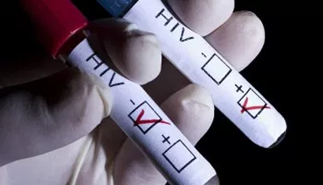 CRITÉRIOS QUE JUSTIFICAM O RASTREIO DE UMA DOENÇA

DOENÇA GRAVE QUE PODE SER DETECTADA ANTES DE TER SINTOMAS

TRATAMENTO É MAIS EFICAZ QUANDO INICIADO ANTES DO APARECIMENTO DE SINTOMAS

TESTE DE RASTREIO DISPONÍVEL, SEGURO, ACEITÁVEL E BARATO

OS CUSTOS DO RASTREIO SÃO RAZOÁVEIS QUANDO COMPARADOS COM OS BENEFÍCIOS ESPERADOS

EX: SÍFILIS, CANCRO DA MAMA, CANCRO DO CÓLON
Principles and Practice of Screening for Disease
WHO Public Health Paper, 1968
RASTREIO PRECOCE
CUSTO EFICÁCIA DO RASTREIO É VANTAJOSO MESMO EM POPULAÇÕES COM BAIXA PREVALÊNCIA
Baixa eficácia
Manutenção de novas infecções
ESTADOS UNIDOS ATÈ 2006:
Rastreio em populações  de risco e áreas de prevalência elevada
Rastreio por rotina entre os 13 e os 64 anos, NÃO BASEADO NO RISCO
OPT OUT EM VEZ DE OPT IN!
Depois de 2006
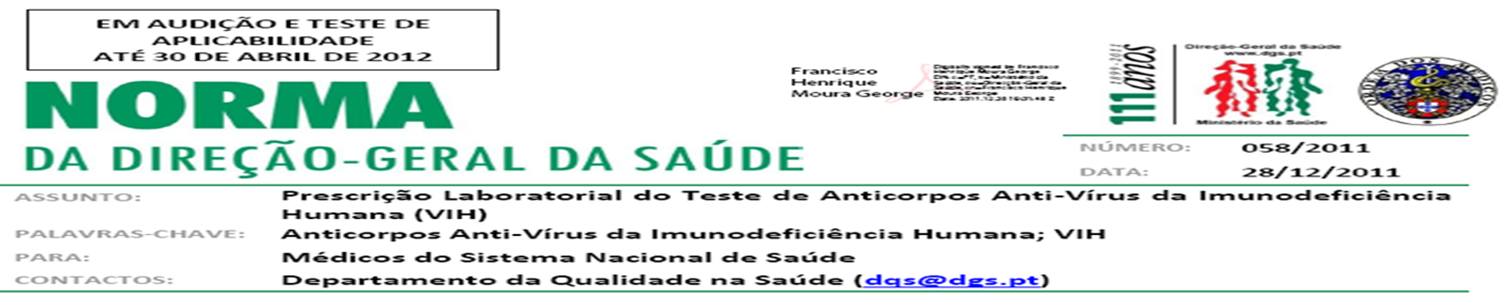 NORMA 
1. O rastreio laboratorial da infeção pelo Vírus da Imunodeficiência Humana (VIH) deve ser efetuado em todos os indivíduos com idade compreendida entre os 18 e 64 anos (Nível de Evidência B, Grau de Recomendação I) (1,16,17,23,28). 
2. Com exceção do disposto nos pontos seguintes da presente Norma, a determinação laboratorial do VIH deve ser repetida, na população mencionada no ponto 1, se existir exposição de risco (Nível de Evidência B, Grau de Recomendação I) (23,28).  
3. Independentemente da idade, o rastreio laboratorial da infeção pelo Vírus da Imunodeficiência Humana deve ser efetuado ainda, e de forma mais específica, nas subpopulações seguintes (Anexo I, Quadros 1, 2 e 3) (Nível de Evidência B, Grau de Recomendação I) (7, 8, 16, 23, 26) :
 a) Utentes a quem seja necessário realizar diagnóstico diferencial de infeção por VIH; 
b) Utentes a quem foi diagnosticada uma infeção sexualmente transmissível; 
c) Parceiros sexuais de homens e mulheres a quem foi diagnosticada infeção por VIH;
 d) Homens que tiveram sexo com outros homens; e) Mulheres parceiras de homens que tiveram sexo com outros homens; f) Pessoas com história de utilização de drogas; 
g) Homens e mulheres originários de países com elevada prevalência de infeção por VIH (> 1%); 
h) Homens e mulheres que tiveram sexo no estrangeiro ou em Portugal com pessoas de países de elevada prevalência;
 i) Reclusos; j) Populações nómadas; 
k) Sem abrigo;
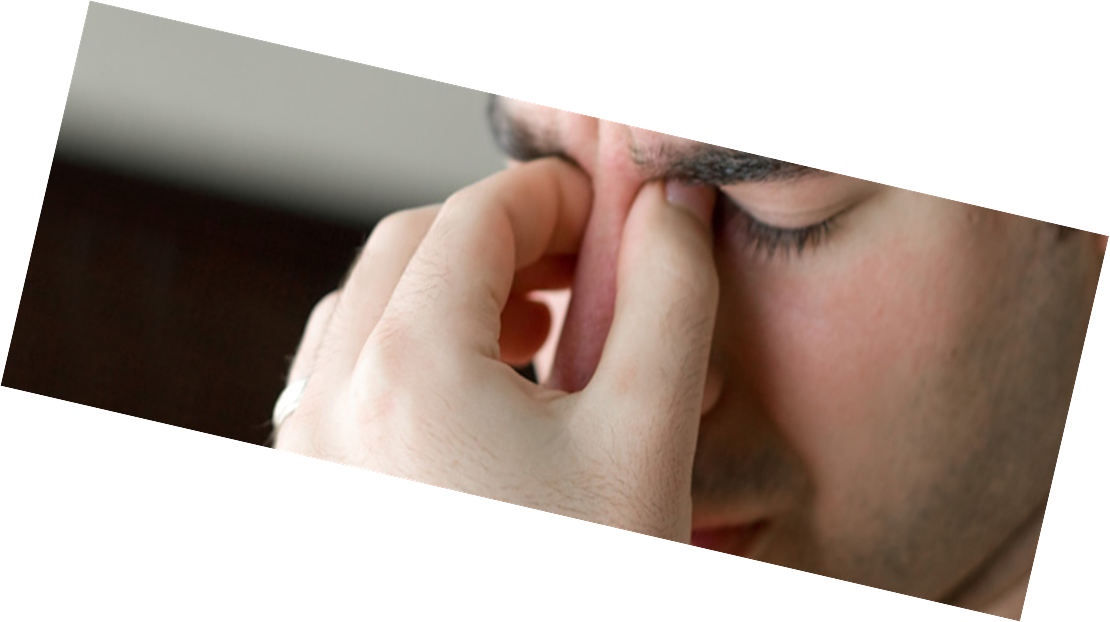 TESTES DE DIAGNÓSTICO
ASPECTOS ÉTICOS
Espaço próprio com isolamento visual e sonoro
RASTREIO ANÓNIMO, CONFIDENCIAL E VOLUNTÁRIO
Informação/aconselhamento pré-teste
Doente lúcido
Comunicar o resultado – RESPONSABILIDADE DE QUEM PEDE /REALIZA O TESTE
CONFIDENCIALIDADE DO RESULTADO
REFERENCIAÇÃO H0SPITALAR ASSENTE NA LIVRE ESCOLHA DO DOENTE
Discutir  com o doente quem vai ter acesso à informação
NÃO INFORMAR FAMÍLIA SEM AUTORIZAÇÃO DO DOENTE
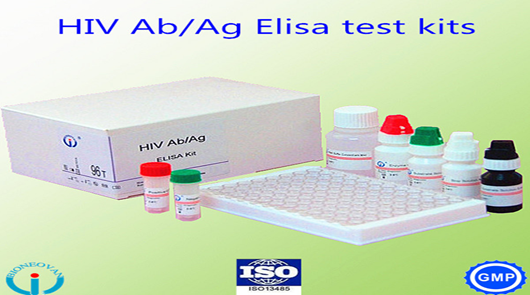 TESTES DE DIAGNÓSTICO
Os testes de 4ª geração permitem detectar anticorpos e antigenes.
Os testes de 3ª geração só detectam anticorpos.
Período de janela é o tempo que leva desde a infecção até ao surgimento dos anticorpos contra o virus
Nos testes de 3ª geração o período de janela é de 20 a 30 dias.
Nos testes de 4ª geração o diagnóstico é mais precoce.
Caso clínico 1
Mulher de 37 anos de idade, natural do Brasil, a residir em Portugal há 4 anos, casada.
Recorre à consulta de MGF para consulta de rotina e a médica propõe-lhe a realização do teste de VIH entre os exames de rotina.
Por sua iniciativa realizou em centro de diagnóstico anónimo um teste rápido de 3ª geração que era negativo.
1 semana depois volta á consulta com o resultado das análises pedidas pela MGF: 
Teste de 4º geração fracamente positivo
Western Blot para VIH1 e 2 negativo
O que fazer?
Considerar que o teste é negativo e não dar importância ao resultado.
Sossegar a doente e dizer que se trata provavelmente de um falso positivo, por reação cruzada com outro virus uma vez que o teste de Western Blot é negativo.
Sossegar a doente como anterior mas repetir o teste dentro de 1 mês.
Referenciar de imediato para consulta de especialidade pois pode tratar-se de uma primo-infecção e existe risco de transmissão elevado.
QUANDO REFERENCIAR PARA CONSULTA HOSPITALAR
CONSULTA DE IMUNODEFICIÊNCIA:
Hospital de Faro / Unidade Hospitalar de Portimão 
Se teste positivo (Ac VIH, AcVIH1 ou AcVIH2 positivo).
Se teste indeterminado, é aconselhável repetir e enviar. 

As consultas deverão ser realizadas no prazo de 7 dias (idealmente). Contudo, caso considere urgente, sugerimos que entre em contacto directo com o hospital (Médico, Enfermeiro ou até um Administrativo que trabalhe na consulta de VIH). 

AVISAR O DOENTE PARA DEIXAR UM CONTACTO FIÁVEL PARA PODER RECEBER A MARCAÇÃO DA CONSULTA
Diagnóstico
TRATAMENTO PREVENTIVO
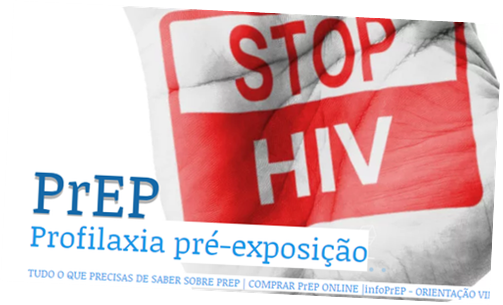 R
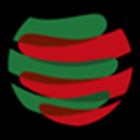 NORMA
NÚMERO: 025/2017 
DATA: 28/11/2017 

ASSUNTO: Profilaxia de Pré-exposição da Infeção por VIH no Adulto 
PALAVRAS-CHAVE: Infeção por vírus de imunodeficiência humana, transmissão, prevenção, profilaxia PARA:  Médicos do Sistema de Saúde e Pessoas Coletivas Privadas sem Fins Lucrativos CONTACTOS: Departamento da Qualidade na Saúde (dqs@dgs.min-saude.pt)

NORMA*
1. A presente Norma deve ser aplicada às pessoas com risco acrescido de aquisição de infeção por
vírus da imunodeficiência humana (VIH) (Nível de Evidência I, Grau de Recomendação A)
2. Devem ser referenciadas a consulta de especialidade hospitalar, a efetivar no prazo máximo de 30
dias, as pessoas com risco acrescido de aquisição de infeção por VIH:
a) Pessoas que nos últimos seis meses tiveram relações sexuais sem uso consistente de
preservativo numa das seguintes condições (Nível de Evidência A, Grau de
Recomendação I)1,2,3,4,5
i. Parceiros sexuais com estatuto serológico para VIH desconhecido2,5
ii. Diagnóstico de infeção sexualmente transmissível2,5
b) Pessoas cujo parceiro(a) está infetado por VIH, sem acompanhamento médico ou sem
terapêutica antirretroviral ou sem supressão virológica e que não utiliza
consistentemente preservativo1,3,5,7;
NORMA Nº025/2017 de 28/11/2017
Caso clinico 2
Homem de 46 anos de idade, casado, natural e residente em Braga, trabalhador da construção no Mar shopping.
Recorre à farmácia por aparecimento de lesão ulcerada na lábio.  Refere relação sexual sem uso de preservativo há cerca de 1 mês e pretende realizar o teste de VIH.
Em 6 meses é a 2ª vez que recorre a um centro de rastreio.
O teste de VIH é negativo. O que fazer?
Caso clínico 2
Alertar para as DST (sífilis, gonorreia, clamídia e hepatites ) e informação sobre sexo protegido.
Enviar para o médico de família por causa da lesão no lábio. 
Alertar para as DST (sífilis, gonorreia, clamídia e hepatites ) , informação sobre sexo protegido e aconselhar aciclovir em creme para o lábio.
Fazer referenciação para consulta de PREP.
RESUMO
A INFEÇÃO VIH CONTINUA A SER UM PROBLEMA DE SAÚDE EM PORTUGAL COM CERCA DE 1000 NOVOS CASOS /ANO.

O VIH PREENCHE OS CRITÉRIOS DEFINIDOS PARA O RASTREIO PRECOCE .

MUITOS DOENTES SÃO CONSULTADOS POR UM MÉDICO POR DIVERSAS RAZÕES SEM QUE O SEU STATUS VIH SEJA DETECTADO,PELO QUE É NECESSÁRIO DAR MAIS OPORTUNIDADES PARA O RASTREIO.

AS PESSOAS DIMINUEM OS SEUS COMPORTAMENTOS DE RISCO QUANDO SABEM QUE ESTÃO INFECTADAS.

O TRATAMENTO AUMENTA ESPERANÇA DE VIDA, DIMINUI CUSTOS COM INTERNAMENTOS, DIMINUI A TRANSMISSÃO.

A PREP VAI DIMINUIR A INCIDENCIA DE NOVAS INFEÇÕES E INTERROMPER ATRANSMISSÃO NA COMUNIDADE.